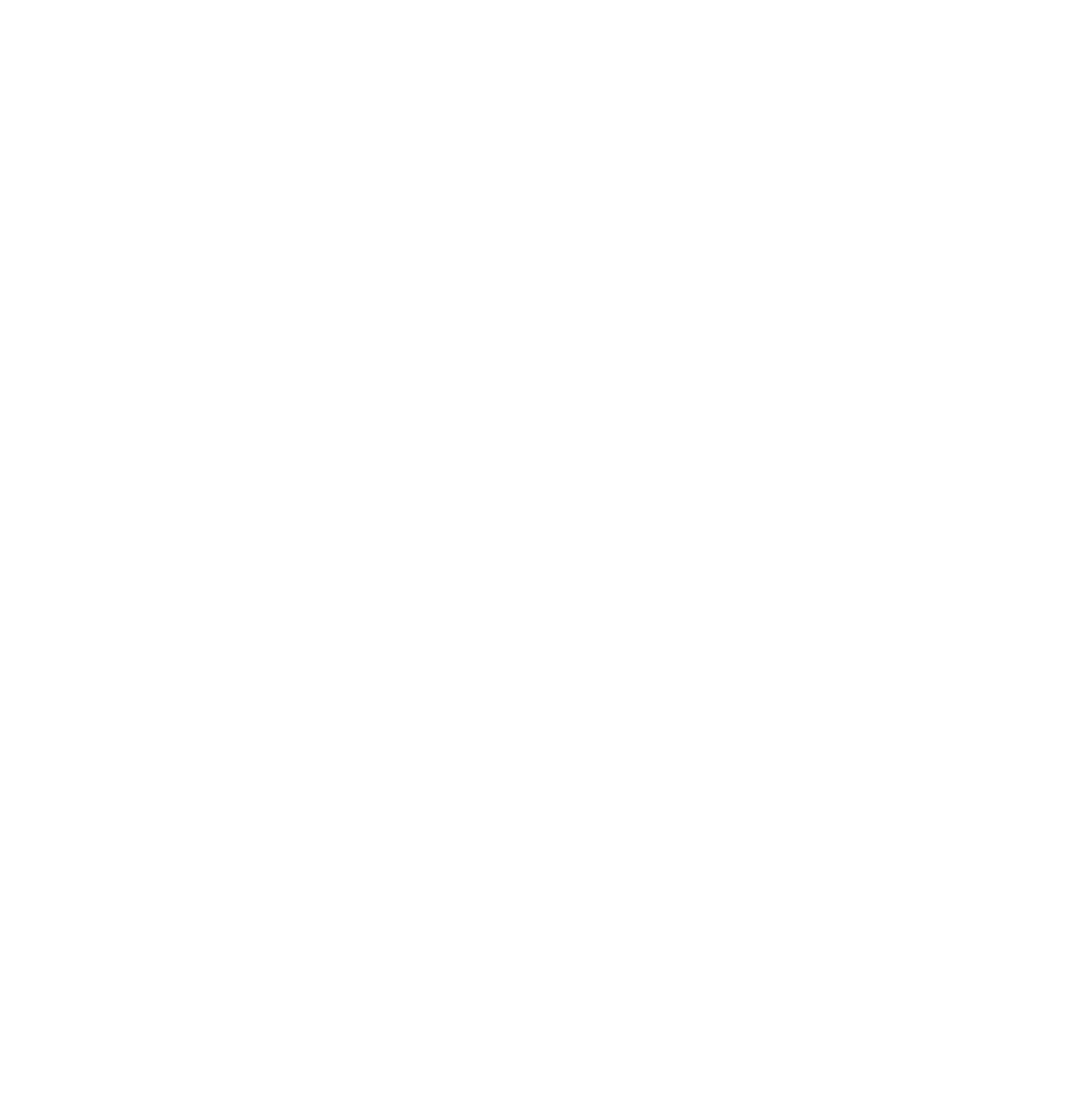 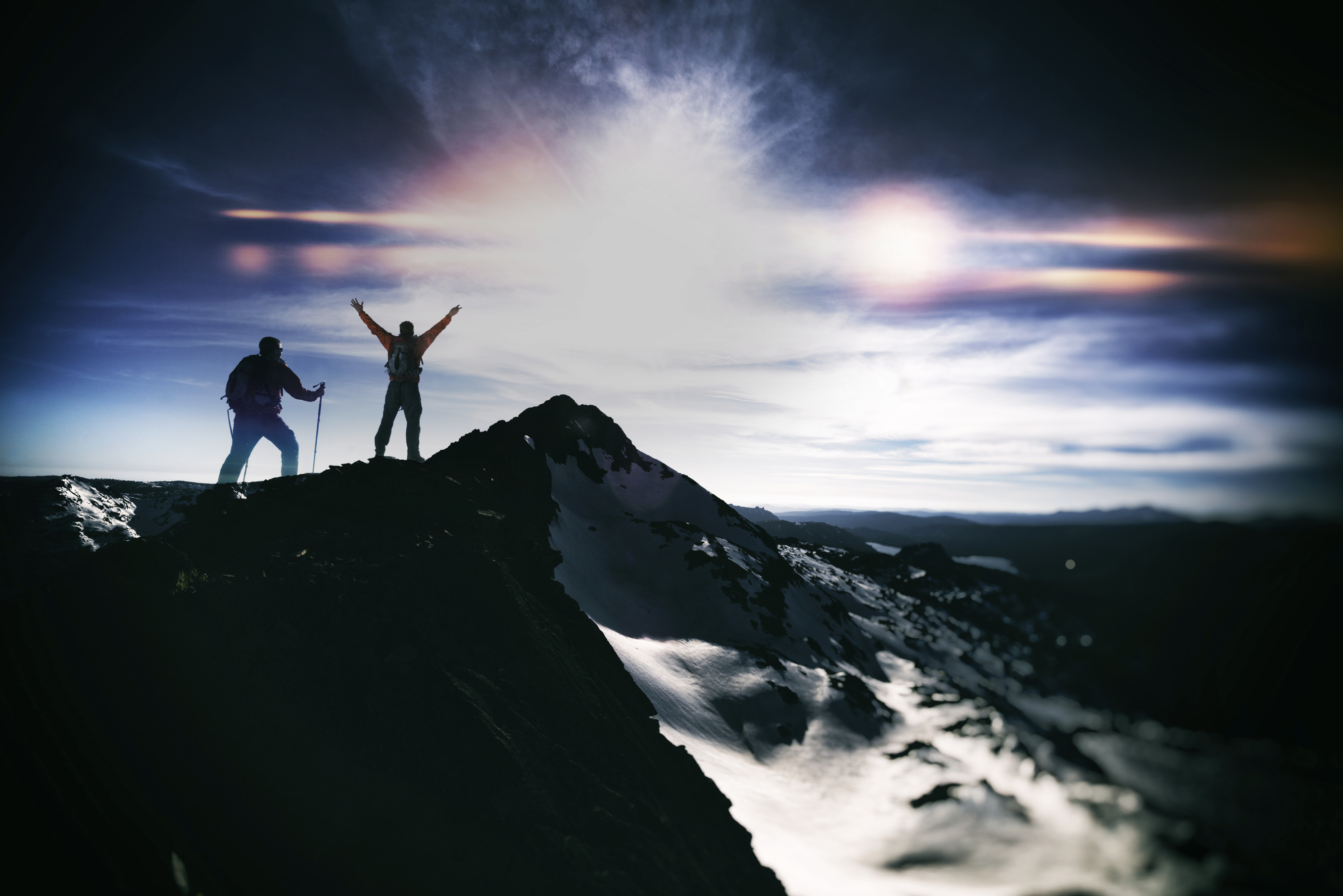 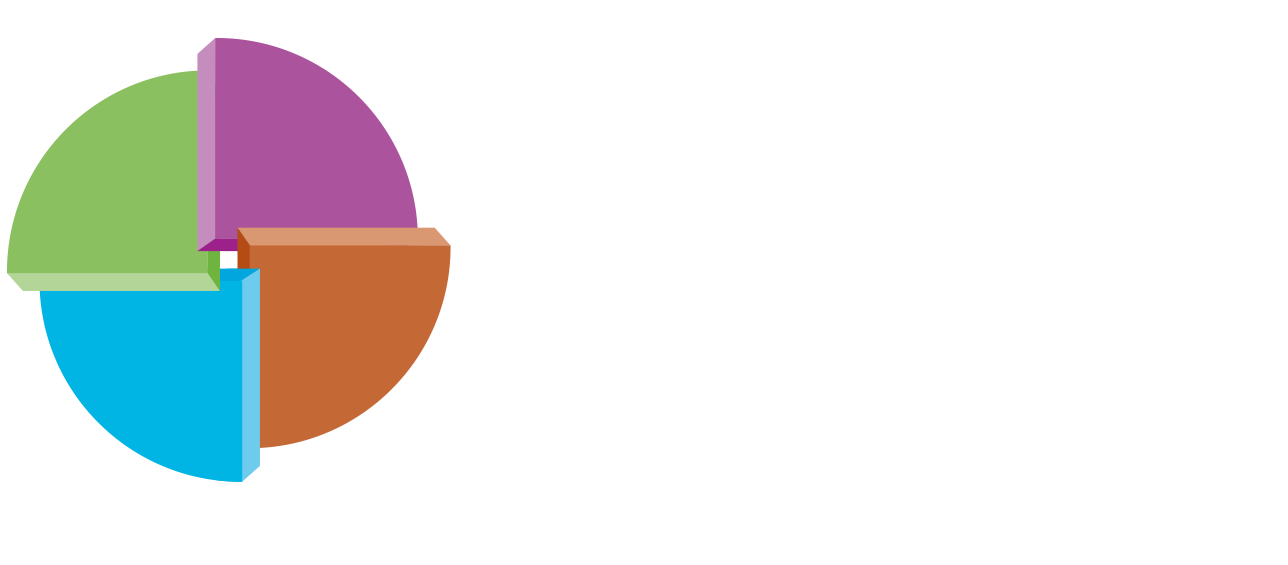 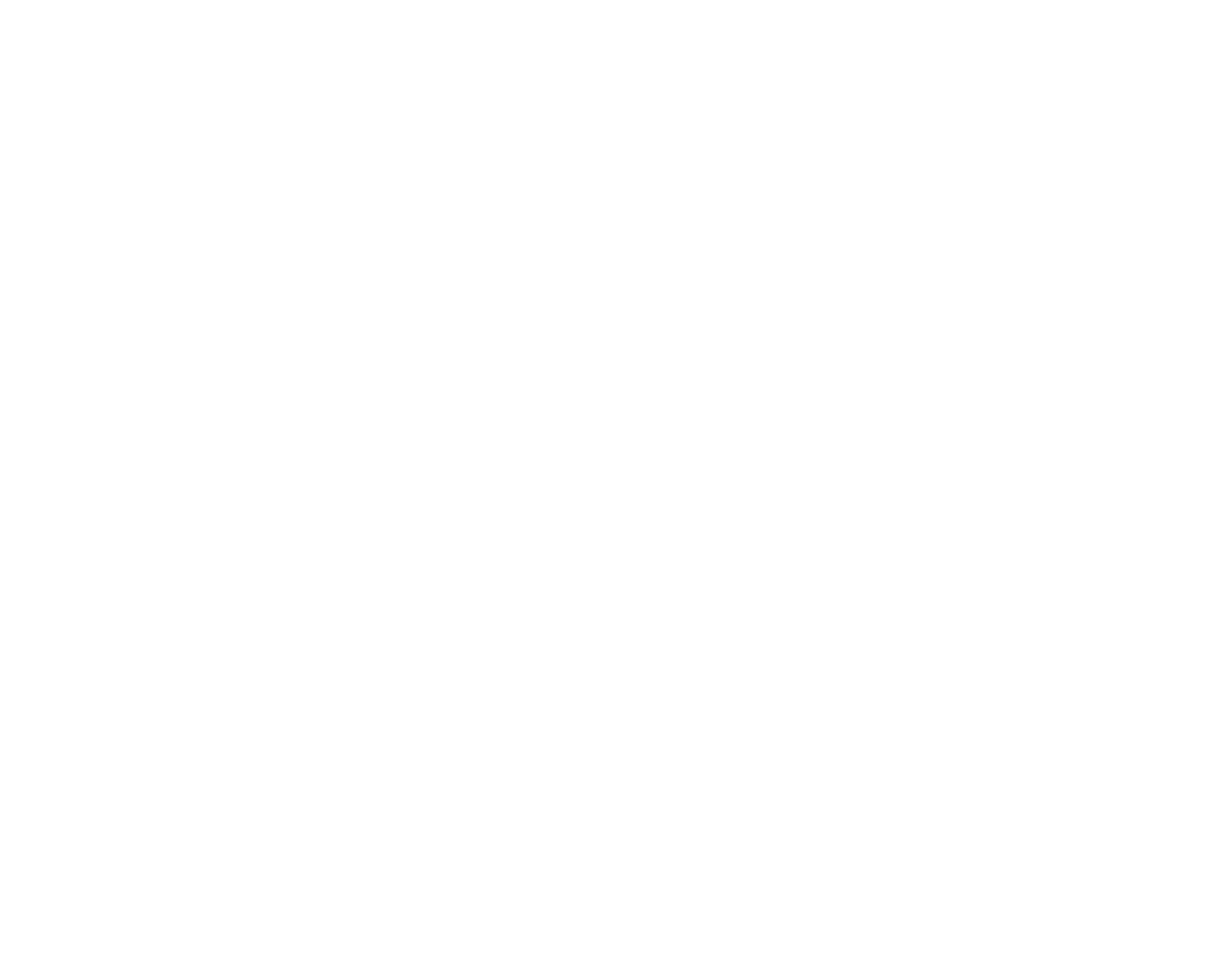 [Speaker Notes: It is called The MAJOR GIFT INTENSIVE]
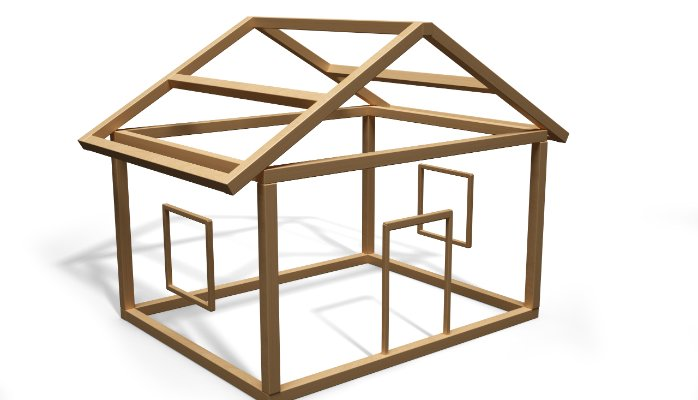 A Framework for building relationships!
Gift Mapping Strategies
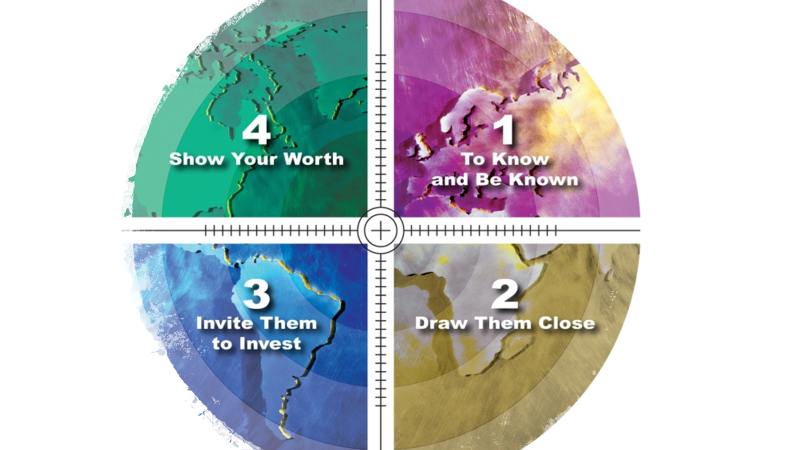 “Double Funnel” Major Gift Marketing
Major Gift Zone
50%
50%
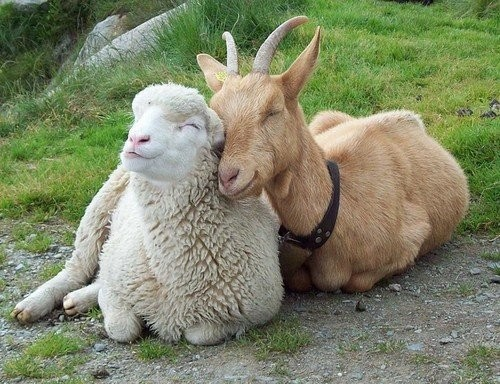 It’s not just being friends…
(I+R)E2 = C
A Major Donor “Equation”
(I+R)E2 = C
A Major Donor “Equation”
I represents INFORMATION

R represents RELATIONSHIP

E2 represents EMOTIONAL ENGAGMENT
(I+R)E2 = CHAMPION
A Major Donor “Equation”
Information Items
Relationship Items
Emotional Engagement Ideas
A 16-step strategy over 9 months
The 10-year map of “Mark and Cindy”
Step 1 – Met at Camp
Step 2– Asked for 1st gift, $8K-$12K
Step 3– Invited to a major donor event – committed $150,000
Step 4– after 9/11 Here’s Hope packets with their CD - $80,000 in kind-gift
Step 5 Invited to lead worship at PC - $250K
Step 6 – Lead worship at PC
Step 7 – began literature partnership – renewed  $250K commitment
Step 8 – World Impact Award - $500,000
Step 9 – Extended literature partnership $2.1 million
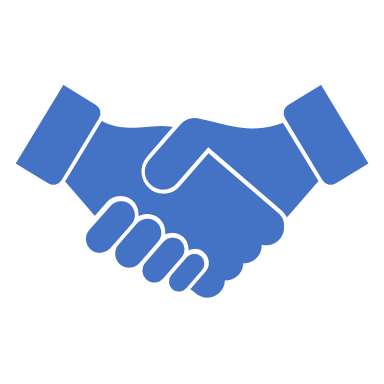 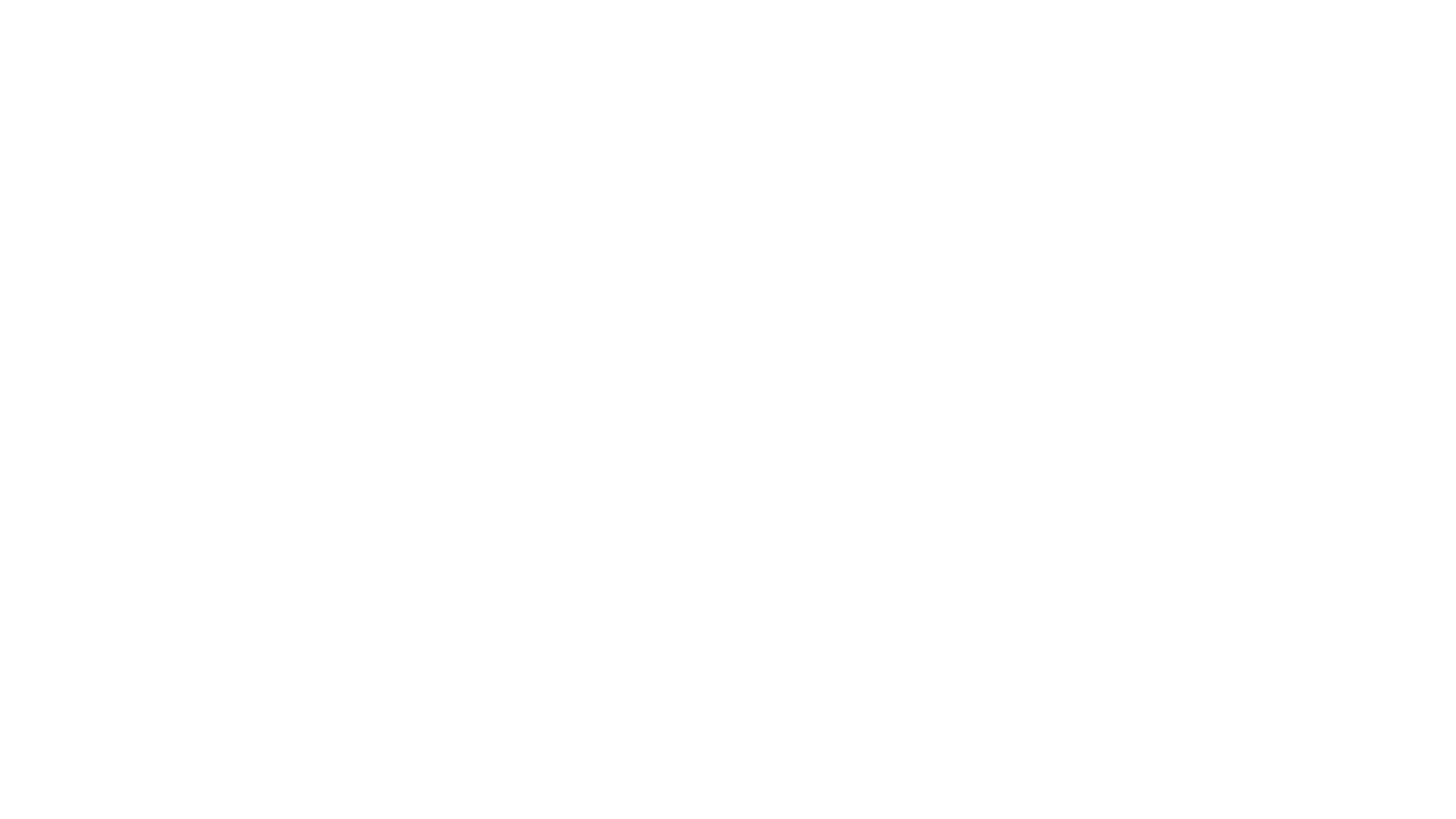 Personal vs Personalization
Action Types
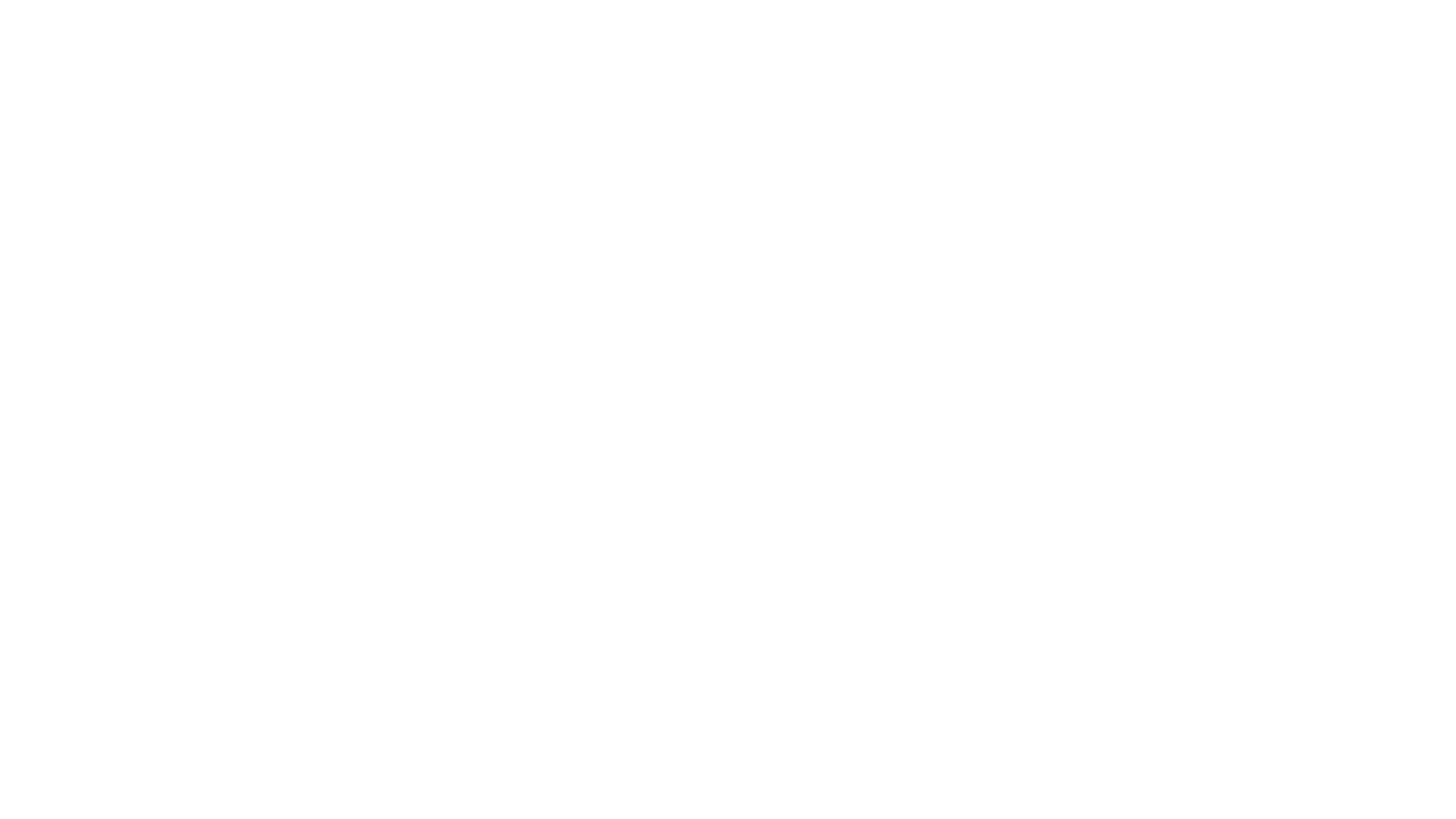 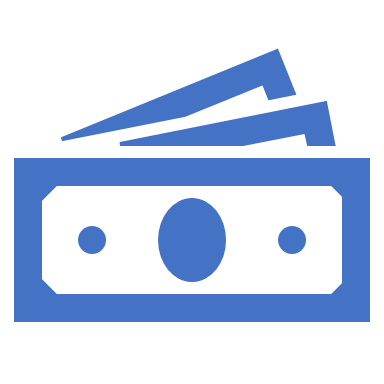 Commitment to the donor is a must & planning is essential.
Implementation is Key!
A prescription…
Focus on the few
Segment for capacity AND interest
90% of $ in a growth campaign will come from 10% of donors
Make an intentional plan
Plan your touch-points for 12 months in advance
1 meaningful “touch” per month
“Lean-in”
Follow-through
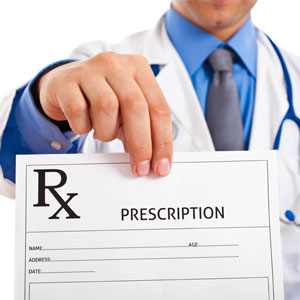 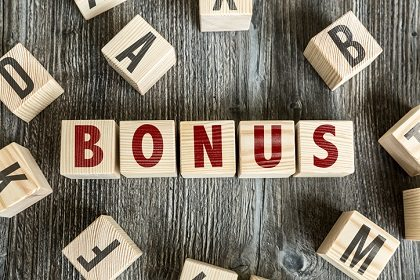 Want to know how your major gifts program could be strengthened?
Please send your email and I will email you a brief self- assessment.
Support@elevationgrowth.com
Bonus Material
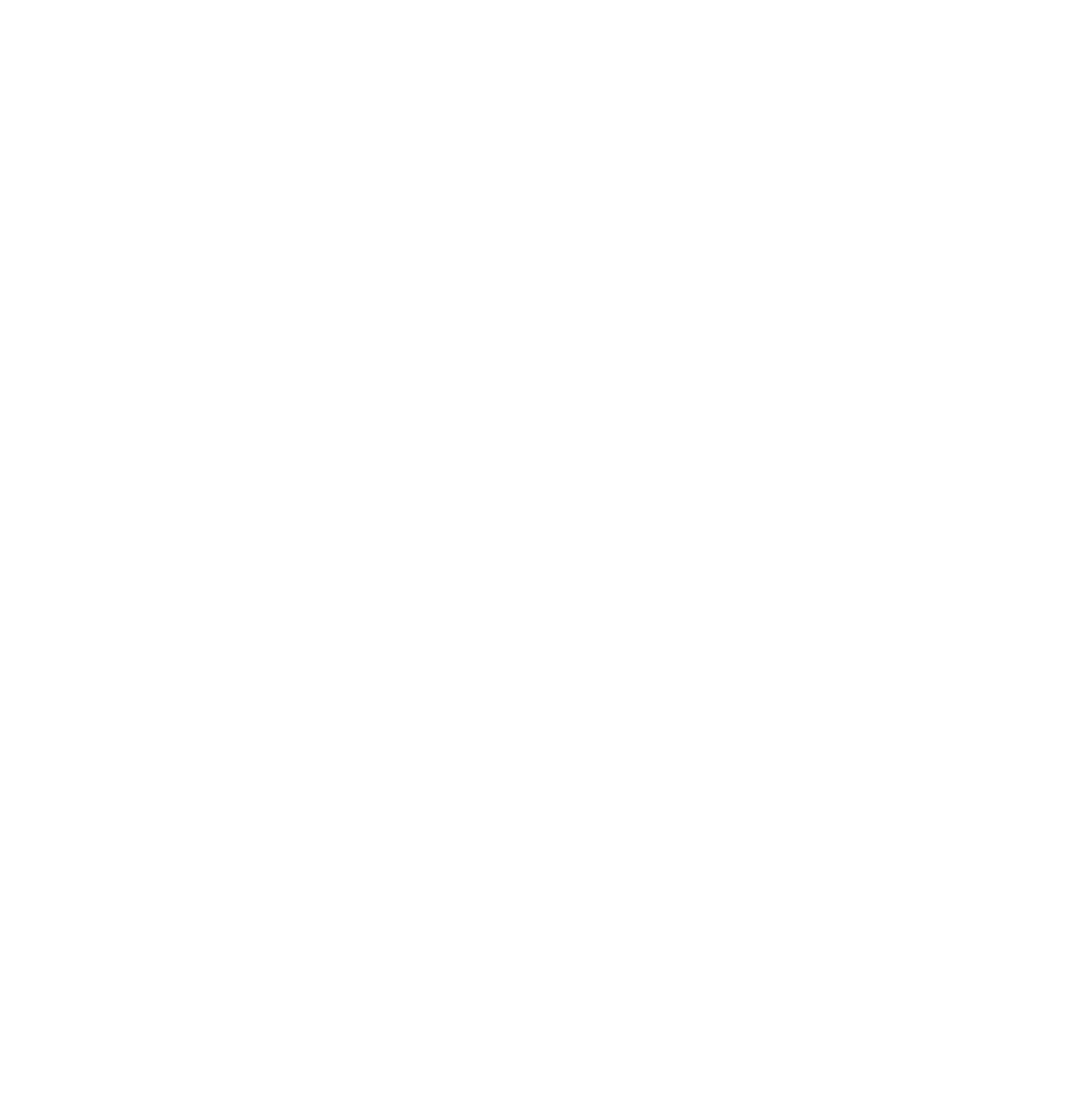 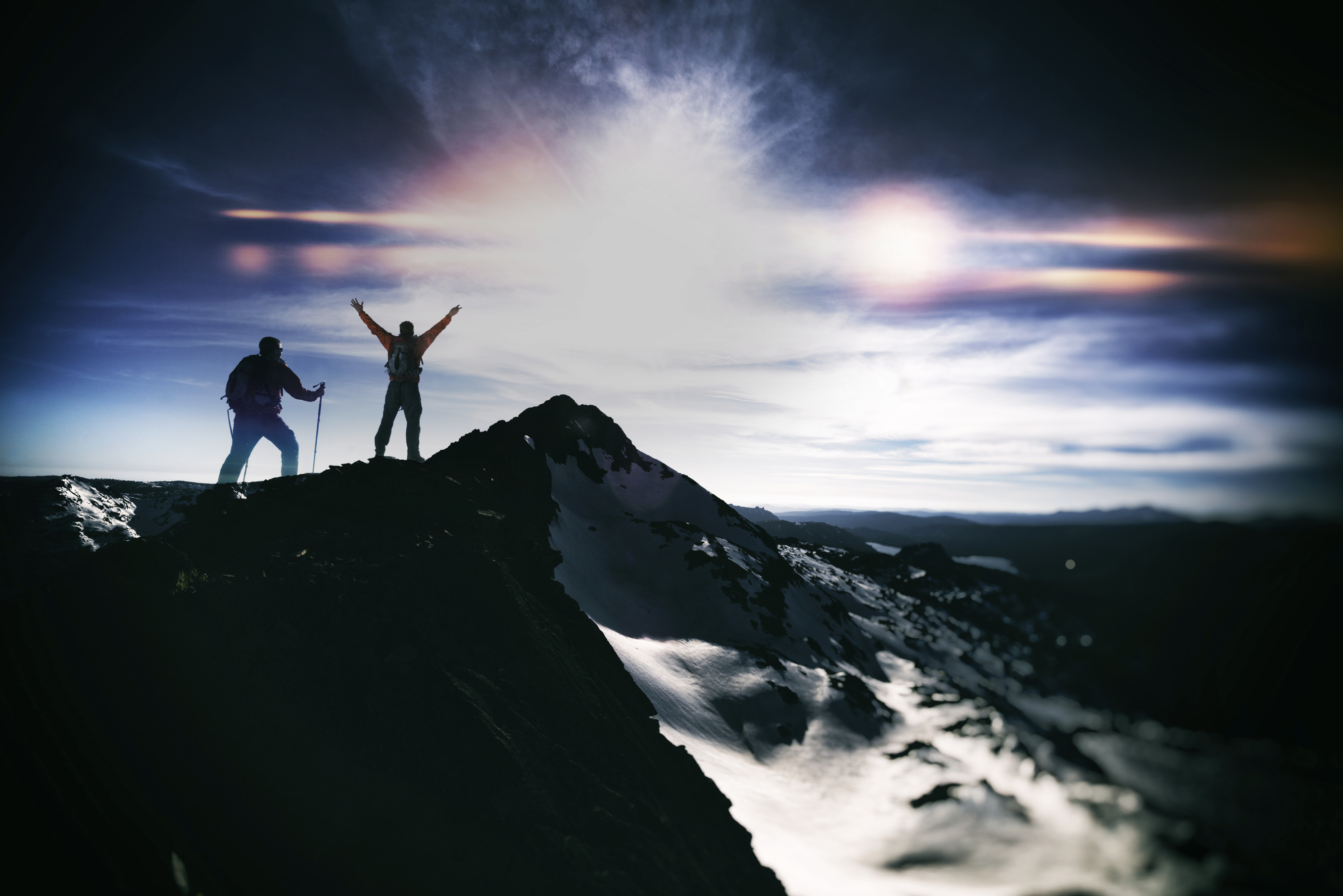 Thank you!
You can reach us at 
Support@elevationgrowth.com
http://www.elevationgrowth.com/majorgiftintensive/
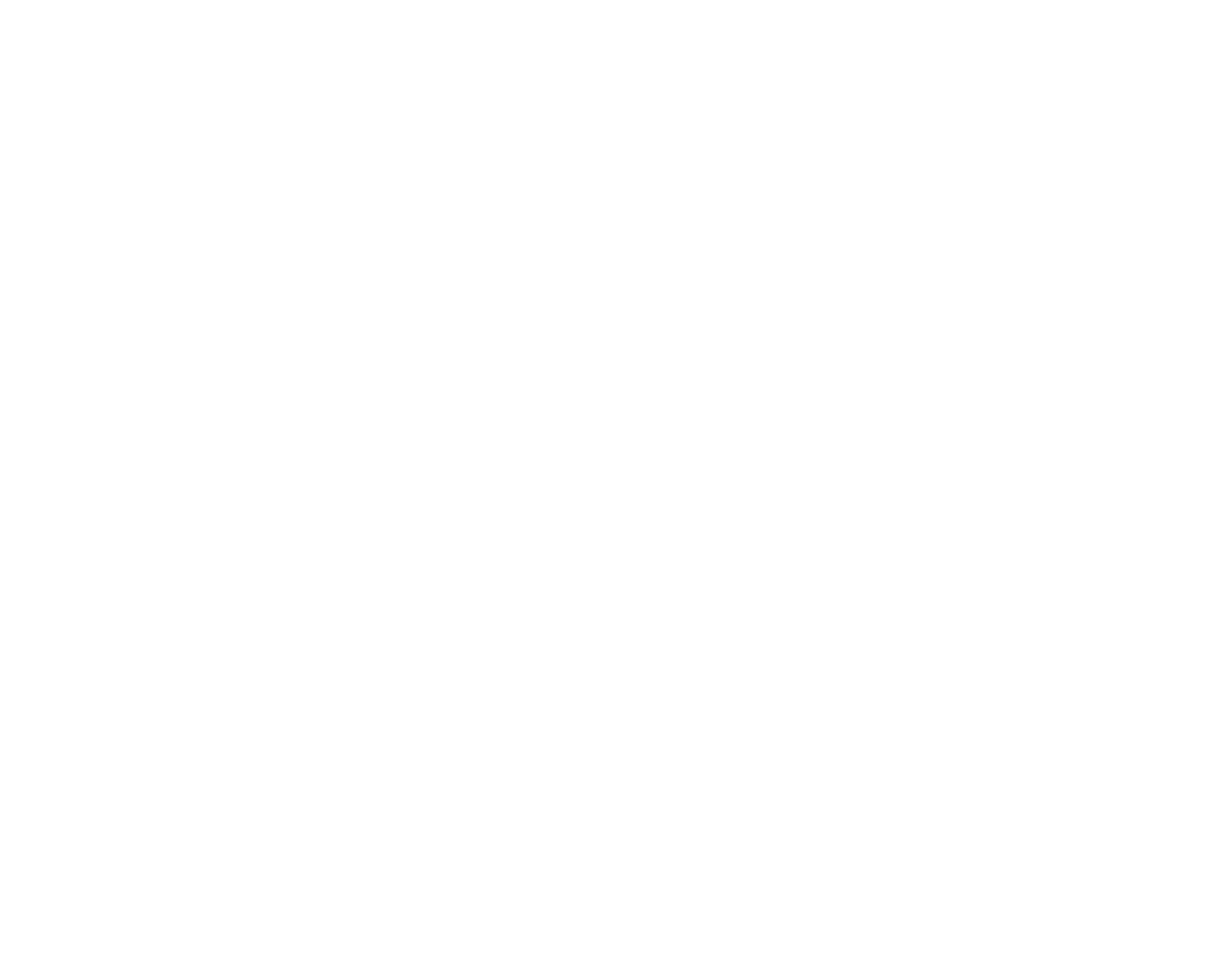 [Speaker Notes: It is called The MAJOR GIFT INTENSIVE]